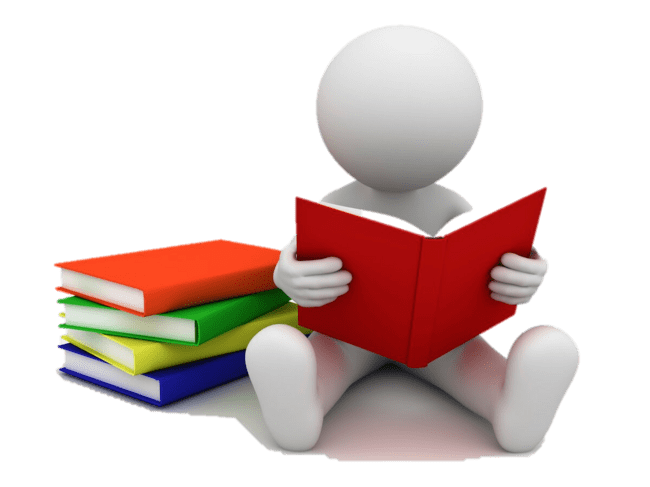 Индивидуальныйпроект
Методические рекомендации
Содержание:
4
Основные этапы проекта (от подготовки до защиты)
1
6
Индивидуальный проект – что это такое?
Оформление и представление результатов проектной 
и исследовательской деятельности
2
7
Основная функция проектной деятельности
Примеры работ
3
5
Примерные виды и формы организации работы над 
индивидуальным проектом
Чем исследовательская деятельность отличается 
от проектной?
Индивидуальный проект – что это такое?
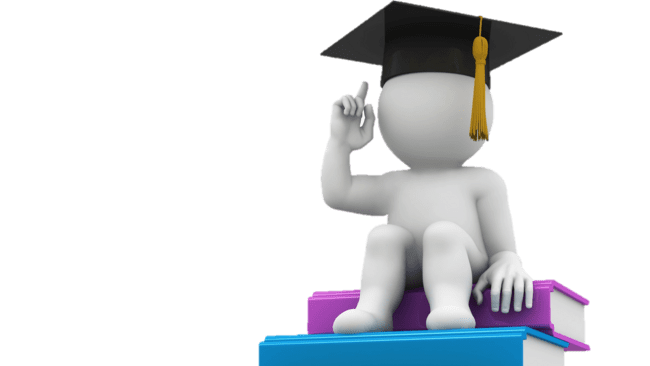 Индивидуальный проект
̶  это особая форма организации деятельности обучающихся учителем (куратором, наставником), направленная на решение интересной проблемы, выбранной и сформулированной учениками самостоятельно.
учебный проект
учебное исследование
Проект = проблема  + идея + целевая аудитория
Индивидуальный проект
Проблема проекта или исследования  – 
ситуация рассогласования между тем, что хочется, и тем, что есть; 
вопрос, требующий исследования, разрешения..
Инновации в науке и образовании
Ваши таланты и предпочтения
Как выбрать проблему для индивидуального проекта (источники)?
Социальная сфера: школьная жизнь, семья, друзья, …
Жизнь и потребности страны
В мире профессий
Здоровье и красота
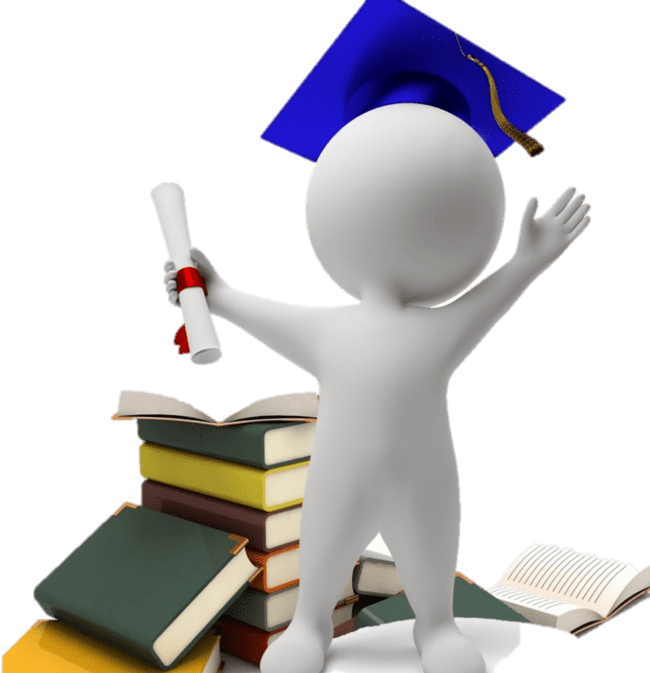 Какова основная функция данной формы деятельности ?
Основная функция проектной деятельности   ̶   это развитие 
метапредметных умений,
исследовательской компетентности, 
предпрофессиональных навыков,
творческих способностей 
в соответствии с интересами и склонностями обучающихся.

Учебный проект выполняется обучающимися в рамках одного или нескольких учебных предметов с целью демонстрации своих достижений в самостоятельном освоении содержания, методов избранных областей знаний и видов деятельности, 
способность проектировать и осуществлять целесообразную, результативную деятельность (учебно-познавательную, конструкторскую, социальную, художественно-творческую).
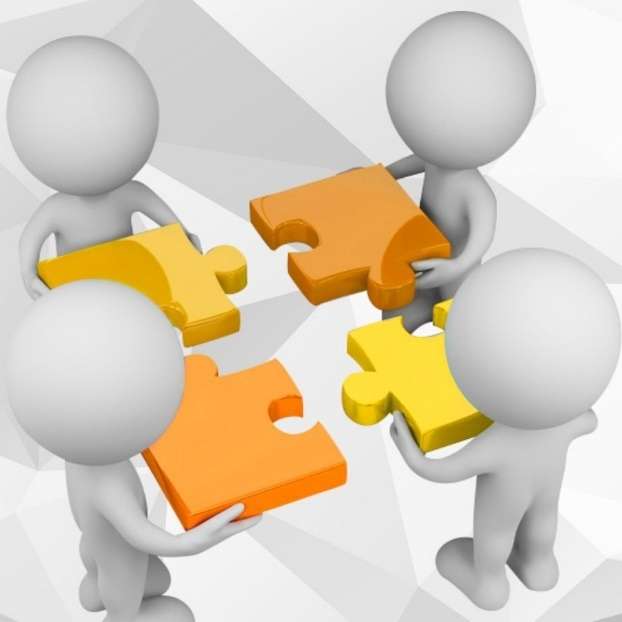 Индивидуальный проект
выполняется обучающимся в течение одного или двух лет в рамках учебного времени, специально отведенного учебным планом, и должен быть представлен в виде завершённого учебного исследования или разработанного проекта:
информационного,
творческого,
социального, 
прикладного, 
инновационного, 
конструкторского, 
инженерного.
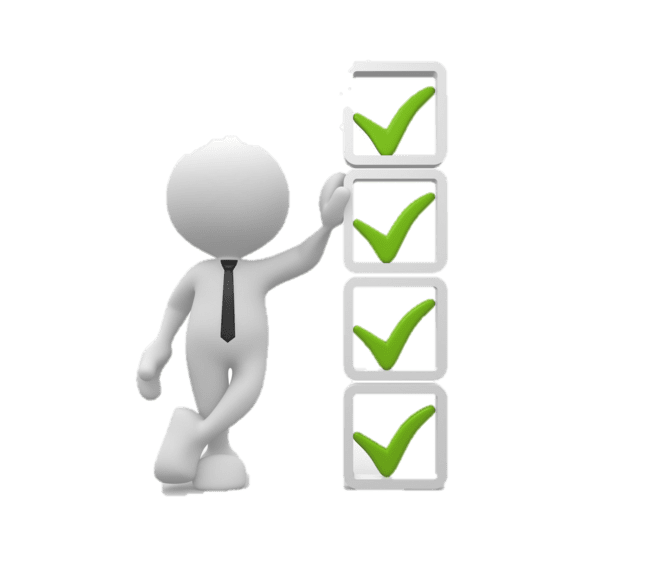 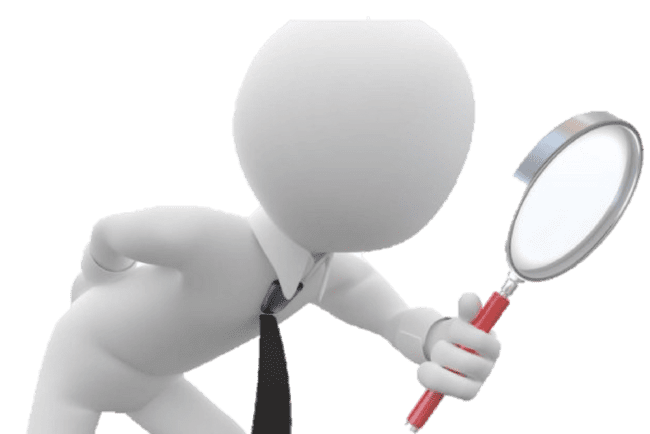 Чем исследовательская деятельность отличается от проектной?
Основные этапы проекта (от подготовки до защиты)
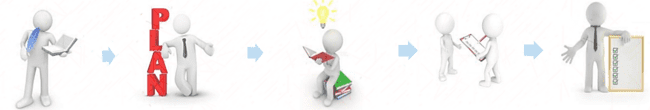 Примерные виды и формы организации работы над ИИП
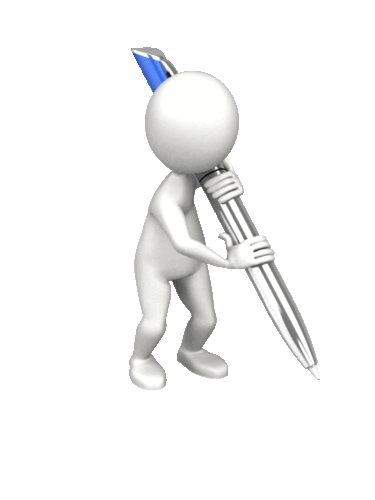 Примерные виды и формы организации работы над ИИП
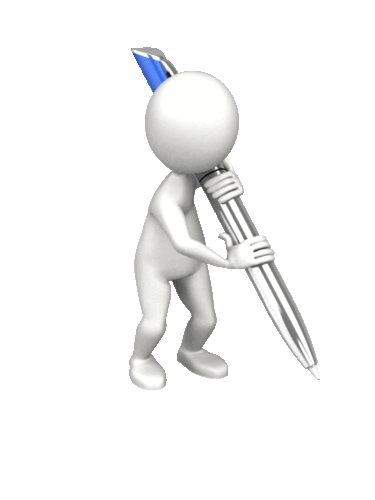 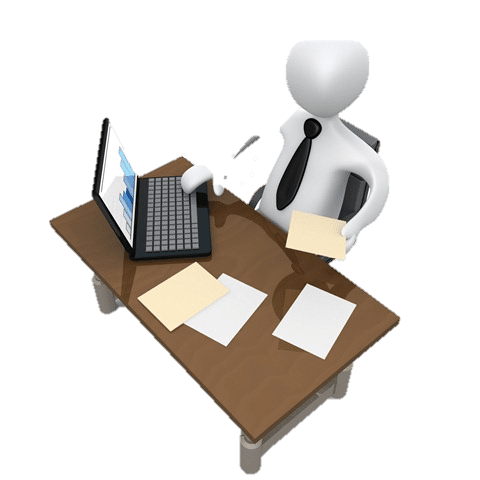 Как оформить и представить результаты проектной 
и исследовательской деятельности?
Жанр защиты предполагает донесение до аудитории самых существенных моментов, отражающих годовой или двухлетний процесс поисков, применения удачных решений, совершения ошибок и т.д.

Процедура защиты работы включает в себя: 
 Доклад обучающегося (группы обучающихся), демонстрация продукта (для учебного проекта); 
 Ответы на вопросы по докладу.

Доклад должен состоять из трёх частей: 

1. Введение
Составьте краткую, но ёмкую речь: представьтесь, изложите тему проекта, проблему и актуальность темы, достаточно полно и лаконично расскажите о постановке и решении задач проекта. 

2. Содержание работы
Расскажите о выбранном пути решения проблемы; продемонстрируйте найденное решение.

3. Заключение
В ходе доклада необходимо обязательно представить  (см. таблицу на слайде 10)
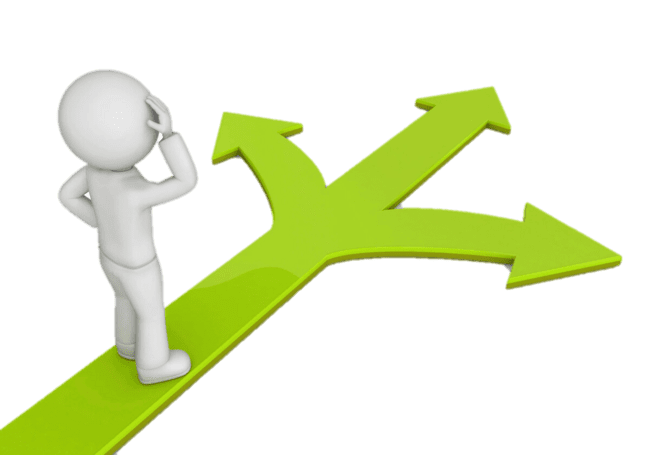 3. Заключение (таблица ↓)
Традиционно принято выносить на защиту следующие пункты:

Актуальность исследования (обоснование причин, анализ ситуации, нерешённый вопрос, подтолкнувшие вас к началу работы);
Цель исследования или проекта (то, ради чего осуществлялась деятельность);
Формулируется гипотеза (представление об отсутствующих в настоящий момент данных) и используемые методы исследования;
Задачи проекта или исследования (могут варьироваться в зависимости от того, что должно быть получено в результате работы – новые знания, техническое решение, продвижение продукта);
План работы (дорожная карта);
Суть реализуемой проектной идеи или методики и осуществлённые действия;
Полученные результаты в сравнении с поставленными целями и задачами (важно указать реальные результаты, ведь не всегда гипотезы подтверждаются);
Перспективы и значимость проведённого исследования или проекта (как вы это представляете).
Оценка учебного исследования, информационного проекта
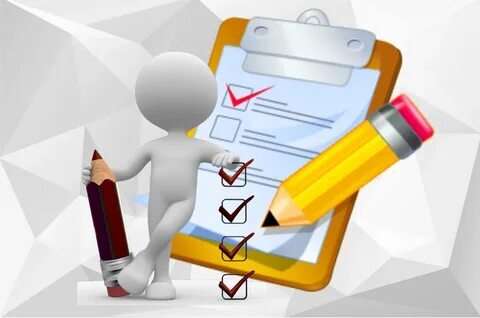 Оценка учебного проекта (продукта)
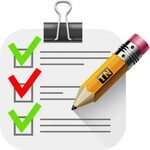 Индивидуальный  проект (оформление документации)
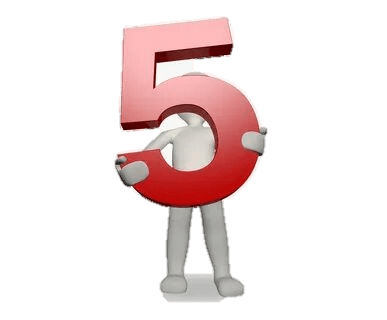 Индивидуальный  проект (оформление документации)
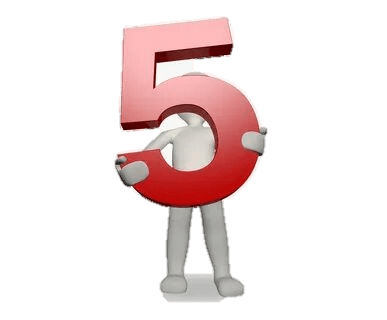 Согласно требованиям ФГОС среднего общего образования обучающиеся 10-11 классов выполняют индивидуальный проект и защищают его обязательно; 
отметка по итогам выполнения и защиты индивидуального проекта заносится в аттестат о среднем общем образовании.
Индивидуальный  проект. Примеры работ
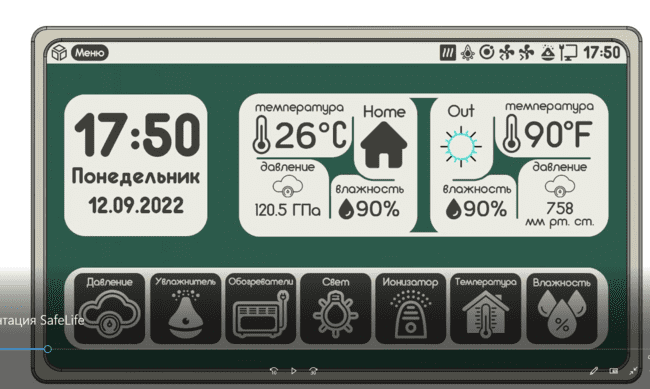 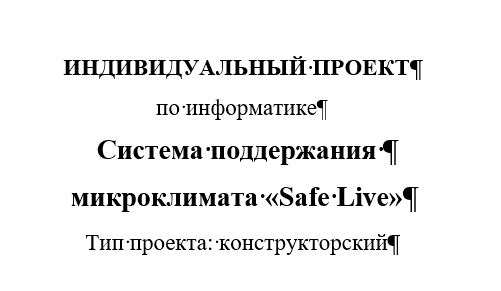 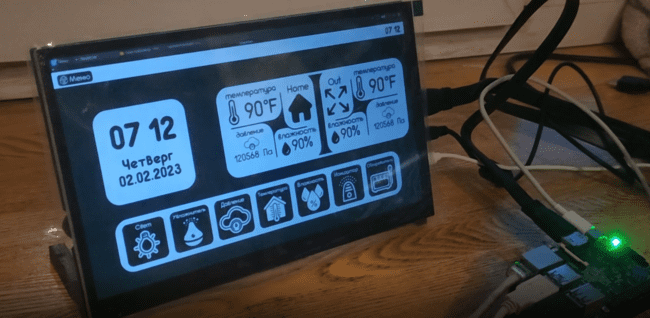 Основной целью проекта является создание доступного для людей многофункционального комплекса умного управления микроклиматом.
Индивидуальный  проект. Примеры работ
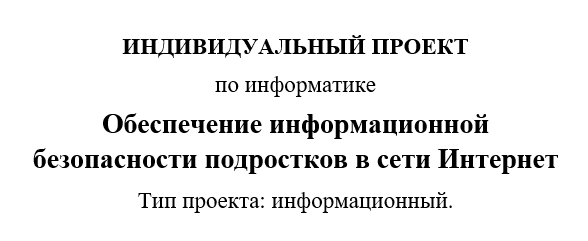 Продукт проектной деятельности – сайт по теме 
«Уроки кибербезопасности»
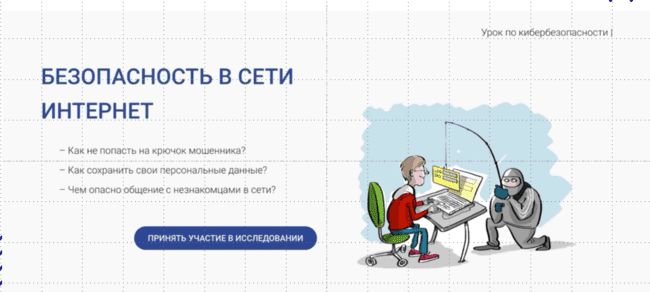 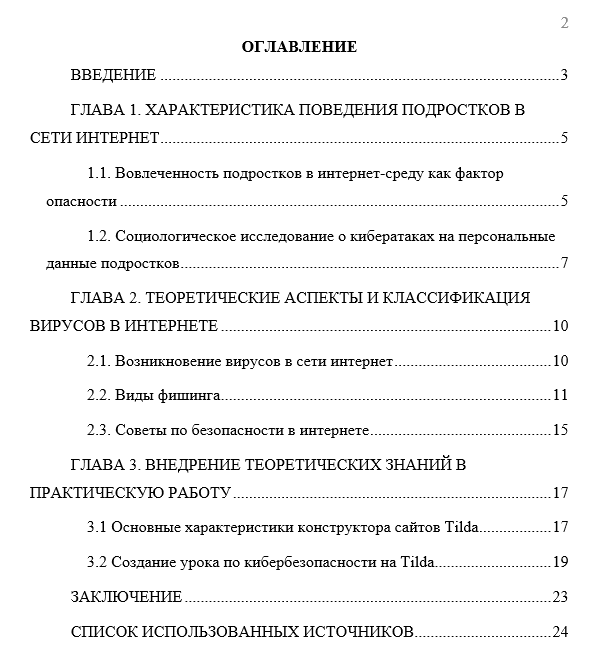 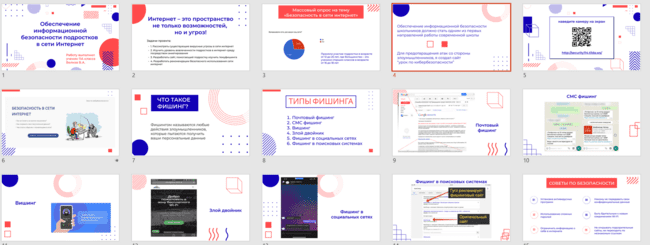 Индивидуальный  проект. Примеры работ
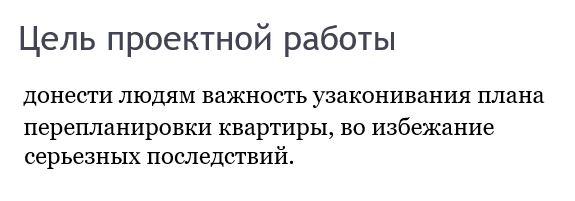 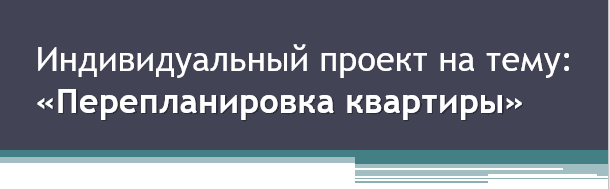 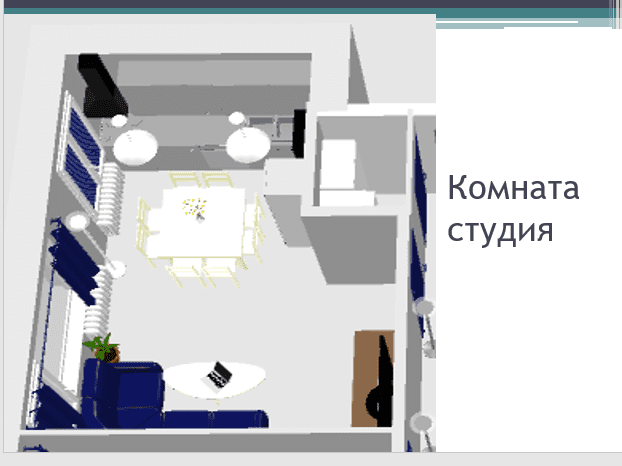 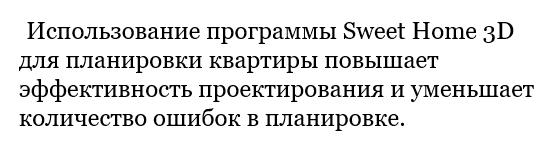 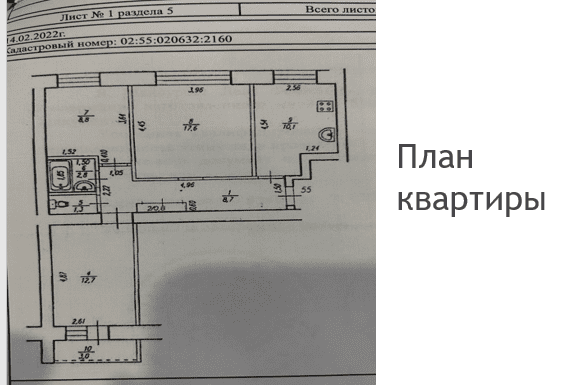 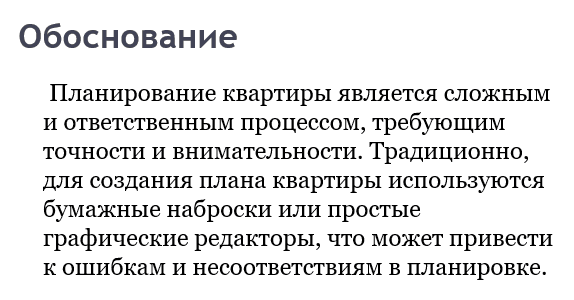 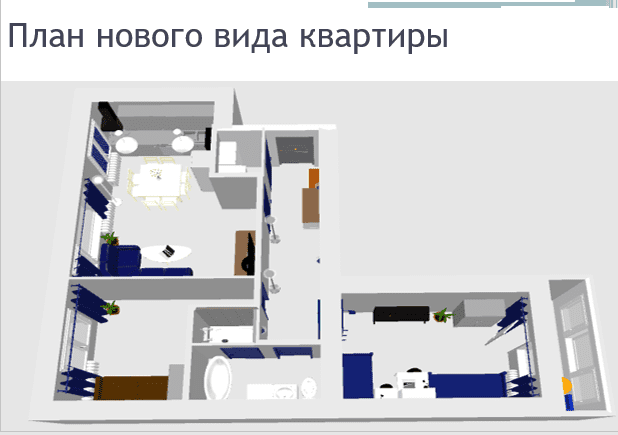 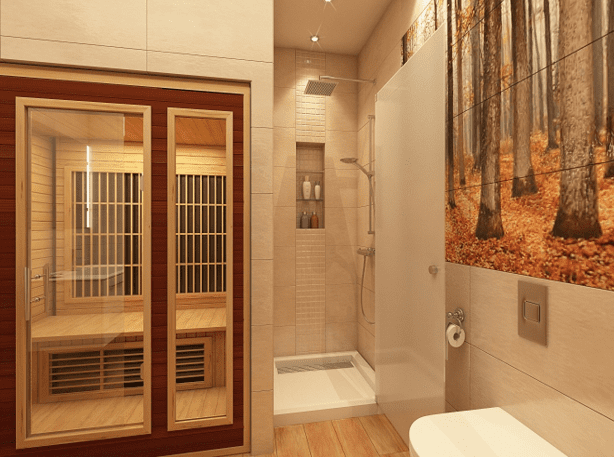 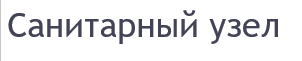 Индивидуальный  проект. Примеры работ
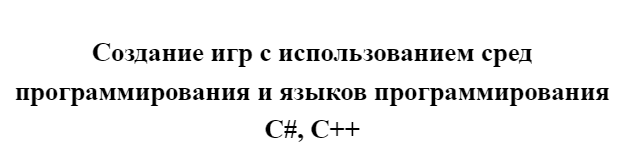 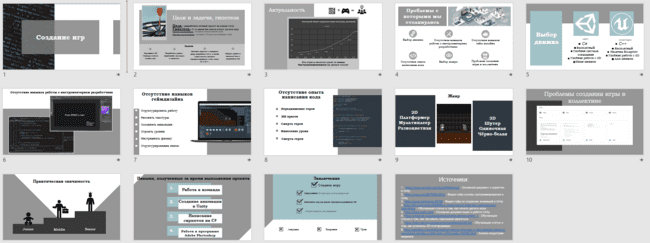 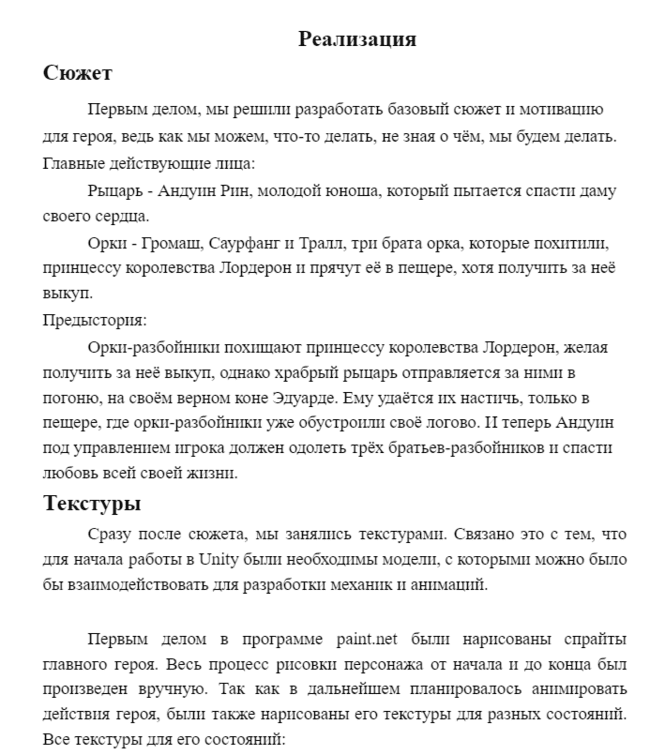